T.C. BAŞBAKANLIK
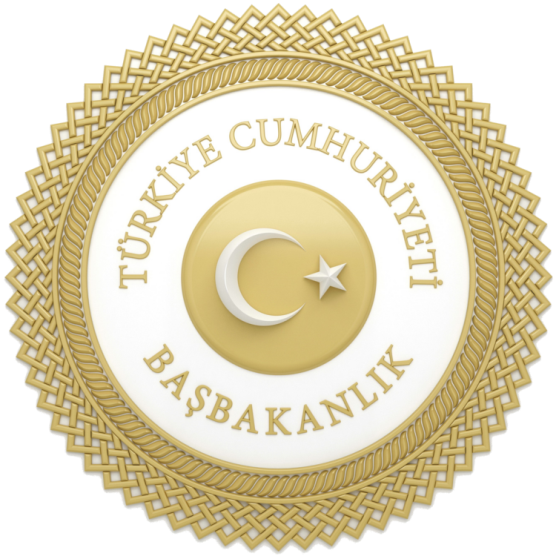 DEVLET ARŞİVLERİ
GENEL MÜDÜRLÜĞÜ
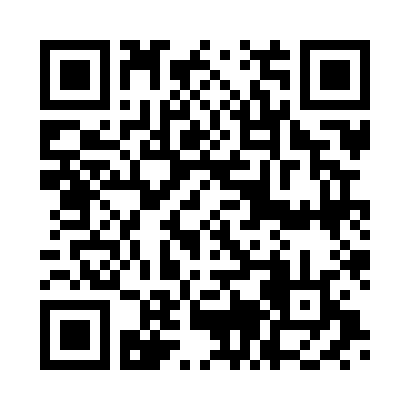 www.devletarsivleri.gov.tr
Elektronik Belge Yönetim sistemi
Hülya ŞEN GÖNÜL
Sunum İndir!
GÜNDEM
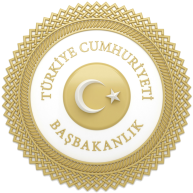 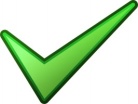 EBYS
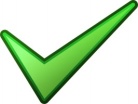 EBYS Yönetimi
TS 13298 Standardı
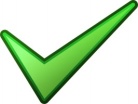 Kayıtlı Elektronik Posta (KEP)
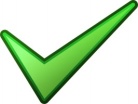 Elektronik Arşiv
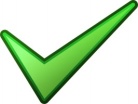 EBYS’de Devlet Arşivlerinin Rolü
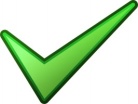 Kamu Kurum ve Kuruluşlarında EBYS’nin Durumu
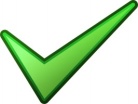 Standart Dosya Planı
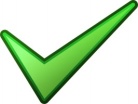 EBYS NEDİR?
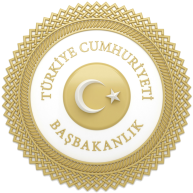 EBYS Nedir?
Kurumların gündelik işlerini yerine getirirken oluşturdukları her türlü dokümantasyonun içerisinden, kurum aktivitelerinin delili olabilecek belgelerin ayıklanarak bunların içerik, format, ve ilişkisel özelliklerini korumak ve bu belgeleri üretimden nihai tasfiyeye kadar olan süreç içerisinde yönetmektir.
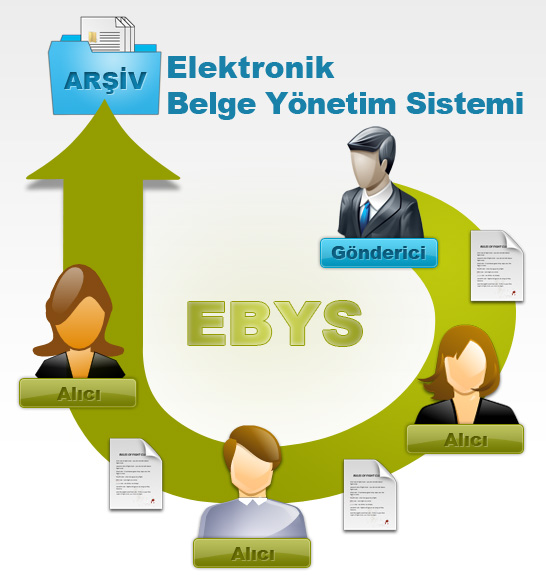 Neden EBYS?
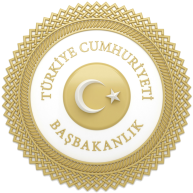 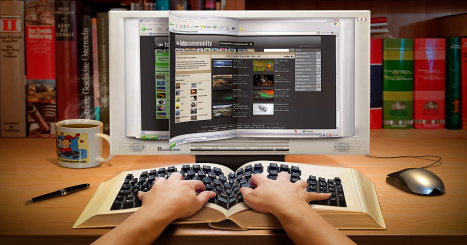 Teknolojik Gelişmeler
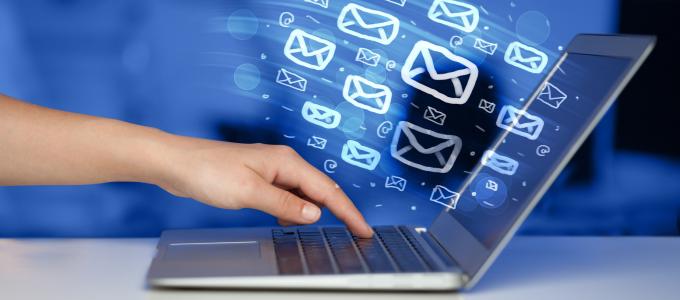 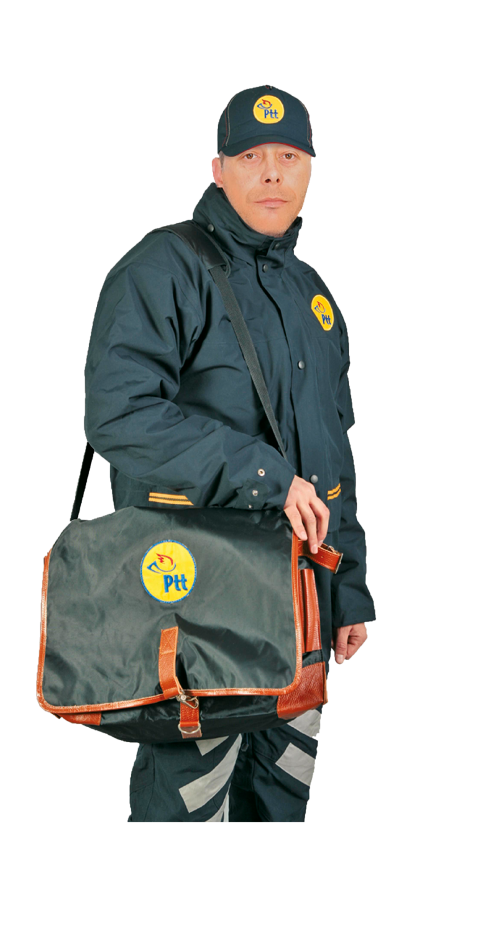 Zamandan Tasarruf
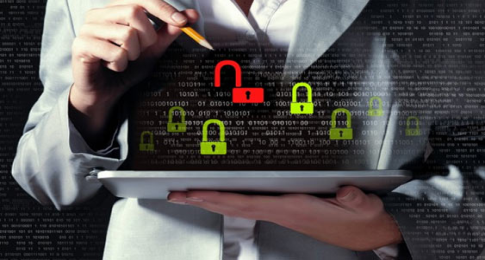 Şeffaflık ve Hesap Verilebilirlik
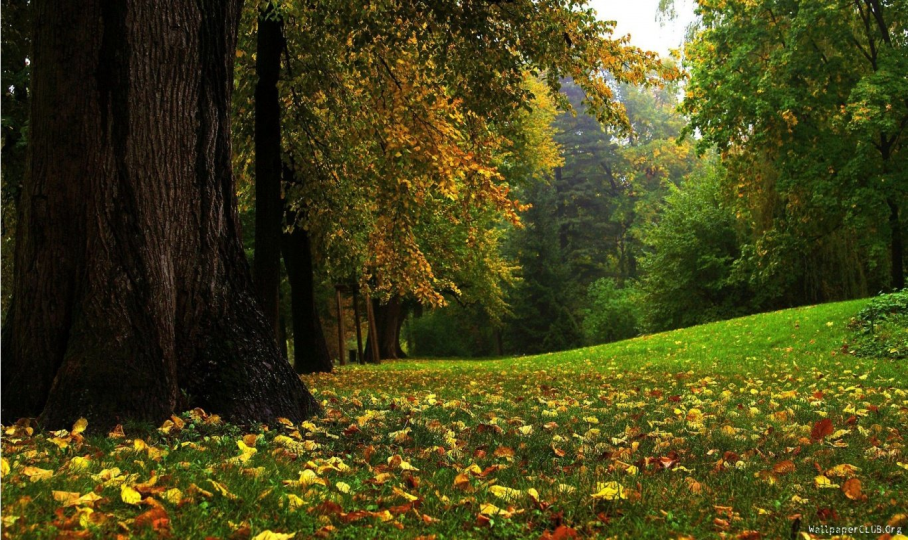 Ekolojik Kazanç
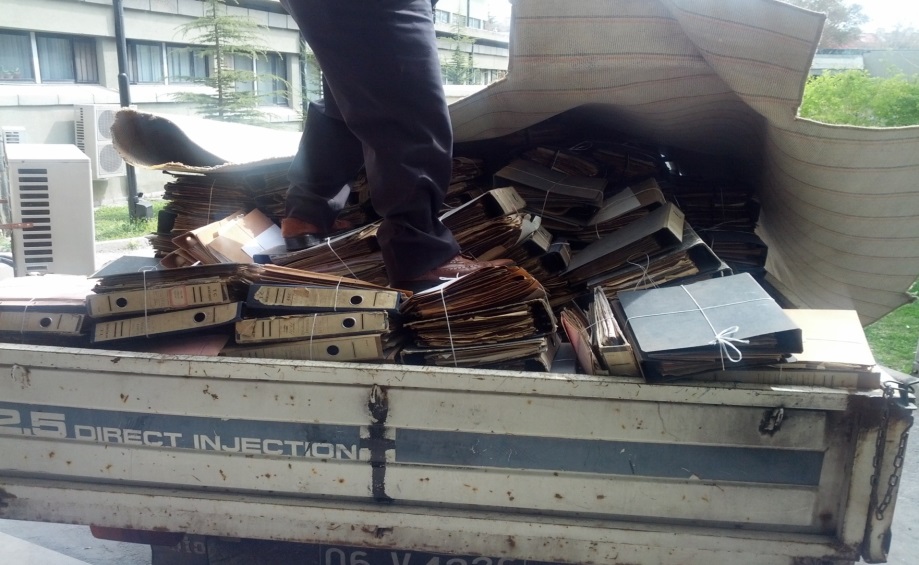 Standartlaştırma
Mevzuat
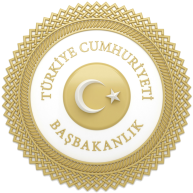 5070 sayılı kanun
Elektronik İmza Kanunu. 2004
2005/7 Genelgesi
Standart Dosya Planı Başbakanlık Genelgesi,2005
TS 13298
Elektronik Belge Standartları. 2008/16 Sayılı Başbakanlık Genelgesi
2009/4 Genelgesi
Kamu Bilgi Sistemlerinde Birlikte Çalışabilirlik Esasları Başbakanlık Genelgesi.
Mevzuat
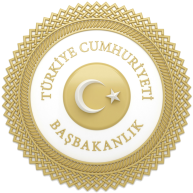 3473 sayılı kanun
Muhafazasına Lüzum Kalmayan Evrak ve Malzemenin Yok Edilmesi Hakkında Kanun Hükmünde Kararnamenin Değiştirilerek Kabulü Hakkında Kanun, 1988


Bilgi Edinme Hakkı Kanunu, 2003
4982 sayılı kanun
Mevzuat
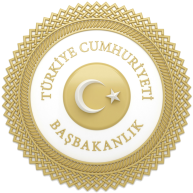 Neden EBYS?
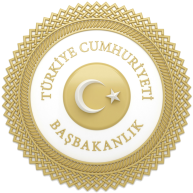 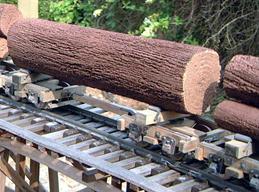 1 Ton kağıt üretimi için 17 ağaç kesilir. Her üç ağaçtan biri kağıt üretimi için kesilmektedir.
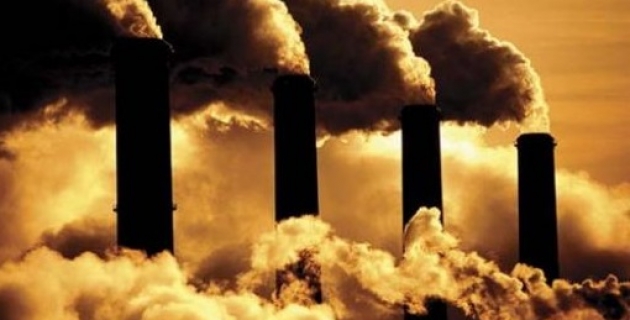 1 Ton kağıt 36 ton Karbon gazı salınımına neden olur.
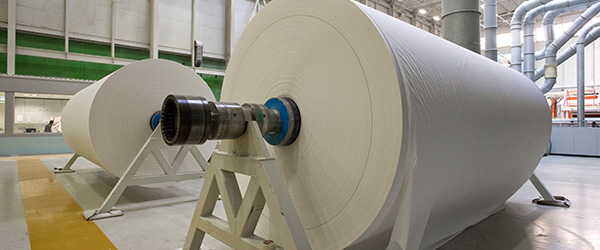 1 Ton kağıt üretimi için 26 Ton su harcanır.
EBYS Yönetimi
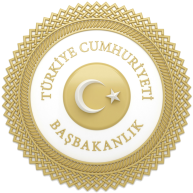 Yetkilendirmeler yapılır
(Kullanıcıya, birime, hiyerarşik yetki ve vekalet)

İş Akış Süreçleri Belirlenir

İmza rotaları belirlenir

Kullanıcı tanımları yapılır
(Roller ve gruplar, proje yöneticileri)

Belge üreticileri ve yasal sahipleri belirlenir

Birim ve Kurum Belge Yöneticileri belirlenir

EBYS yardım masası oluşturulur
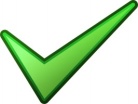 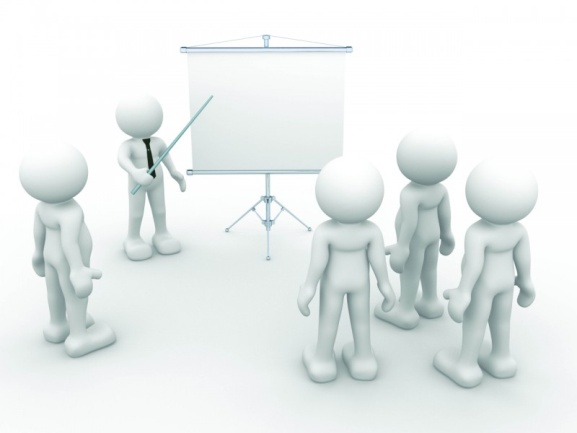 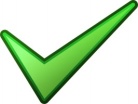 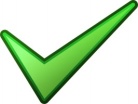 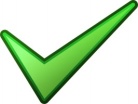 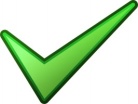 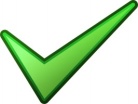 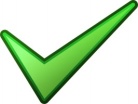 Elektronik Belgenin Paylaşımı
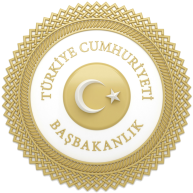 Güvenli elektronik imzalı belgelerin gönderilmesi ve alınması işlemleri ilgili mevzuatla idarece yetkilendirilmiş görevli tarafından gerçekleştirilir. 
Elektronik Belgenin fiziki çıktısının alınması  dosyalanması ve gönderilmesinde esas Resmi Yazışma Usul ve Esasları Hakkında Yönetmeliktir.
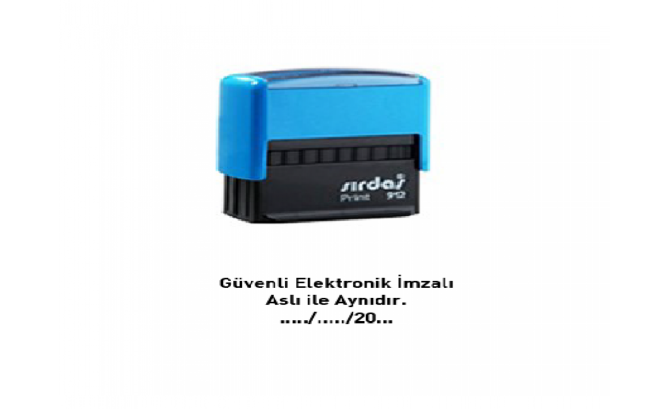 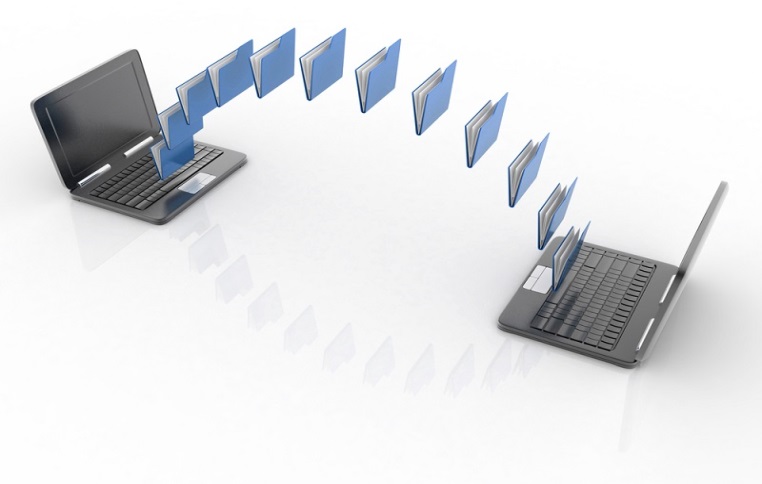 Belgenin Aslı Elektronik İmzalıdır
ROLLER
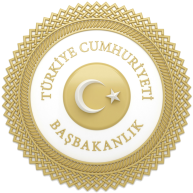 Sistem yöneticisi: 
EBYS üzerindeki en yetkili kullanıcıdır. Bilgisayar sisteminin düzenli ve kurumsal fonksiyonlara uygun olarak çalışmasından sorumludur.
Elektronik belge yöneticisi (Uzman arşivci): 
EBYS içerisindeki belge yönetimi fonksiyonlarını yerine getiren uzmandır. Özellikle dosya tasnif ve saklama planlarının tanımlanması ve güncel tutulması gibi fonksiyonlardan sorumludurlar.
ROLLER
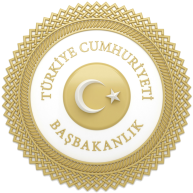 Arşivci: 
EBYS ile elektronik olmayan belgelerin entegrasyonu ve yönetiminden sorumludur. Genel olarak Elektronik Belge Yöneticisine bağlı olarak çalışır.
Üretici/Sahip: 
Elektronik belgelerin üretiminden ve dolayısıyla içeriğinden sorumlu kişi ve birimler.
Kullanıcı: 
Sistem içerisinde kendi birimi ile ilgili elektronik belgelerin yer almasını ve kullanımını sağlayacak haklara sahip kişidir.
ROLLER
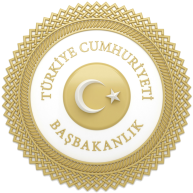 Kullanıcı: 
Sistem içerisinde kendi birimi ile ilgili elektronik belgelerin yer almasını ve kullanımını sağlayacak haklara sahip kişidir.
Misafir kullanıcı: 
Kendi birimi dışındaki birimlere ait elektronik belgeleri görme yetkisine sahip olan kullanıcıdır.
TS 13298 STANDARDI
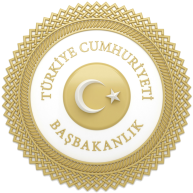 TS 13298 Standardı
TS 13298 STANDARDI
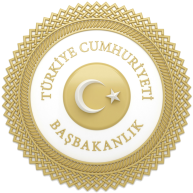 TS 13298 Standardı Nedir?
Kamu Bilgi Sistemlerinde Birlikte Çalışabilirlik Esaslarına göre tek bir yazılım oluşturmak yerine, kurumların ihtiyaçlarına cevap verebilecek bir standardın oluşturulmasına karar verilmiştir.
 
Bu karar sonucu Devlet Arşivleri Genel Müdürlüğü ve Marmara Üniversitesi ortak çalışması sonucu 2007 yılında TS 13298 numaralı Standart ortaya çıkmıştır.
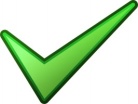 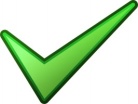 TS 13298 STANDARDI
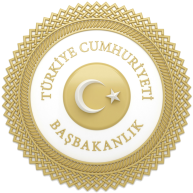 Standart dört ana başlıktan oluşur.
Sistem kriterleri

Belge kriterleri

Elektronik Arşivleme Sistemi Referans Modeli (ELAS/RM)

Üst veri elemanları
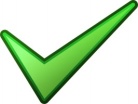 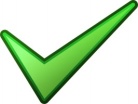 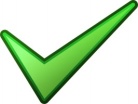 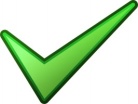 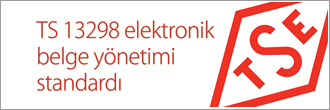 EBYS Referans Modeli
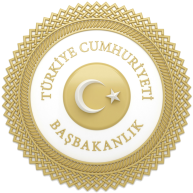 Uluslararası Uygulamalar
Mevzuat
Resmi Standartlar
EBYS
Üstveri Kriterleri
Sistem Kriterleri
Belge Kriterleri
EBYS Yazılımları
Prosedürler
EBYS Referans Modeli
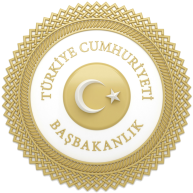 EBYS
Sistem Kriterleri
Belge Kriterleri
Üstveri Kriterleri
Saklama Planları
Standart Dosya Planı
Belge Kayıt İşlemleri
Erişim Kontrolü
Tasarım ve Yönetim
EBYS Referans Modeli
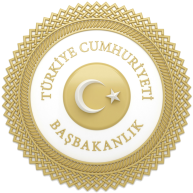 EBYS
Sistem Kriterleri
Belge Kriterleri
Üstveri Kriterleri
Belge Özellikleri
Fiziksel Belgeler
Doküman Yönetimi
Kayıtlı Elektronik Posta (KEP)
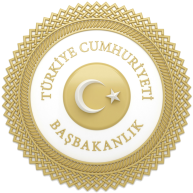 Kayıtlı Elektronik Posta (KEP)
KEP NEDİR?
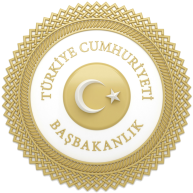 KEP Nedir?
Kayıtlı Elektronik Posta (KEP) e-posta teknolojik altyapısını kullanan, bununla birlikte e-postanın gönderim ve alımına dair kanıtların oluşturulup saklandığı hukuken geçerli e-posta iletimine imkân veren bir iletim hizmetidir. 

Bu hizmet BTK tarafından yetkilendirilmiş KEPHS’ler tarafından sunulmaktadır.
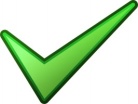 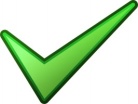 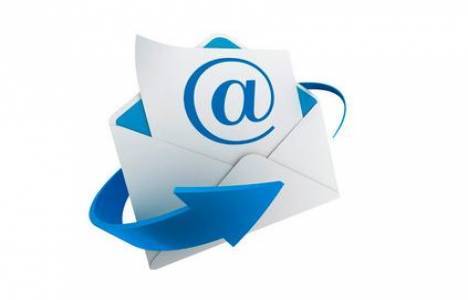 KEP NASIL ÇALIŞIR?
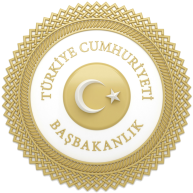 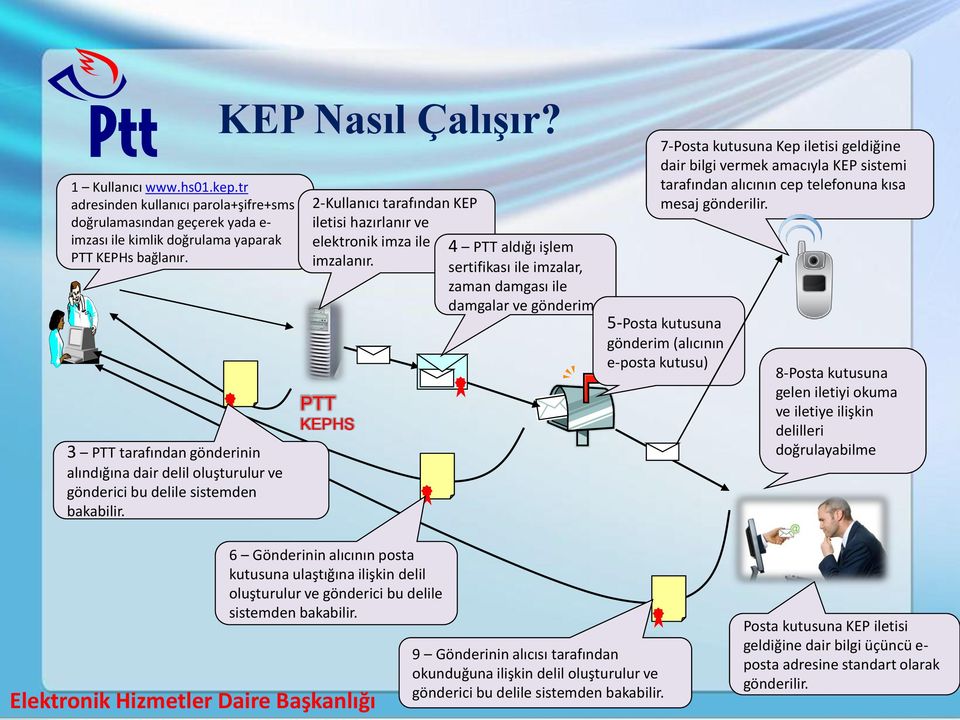 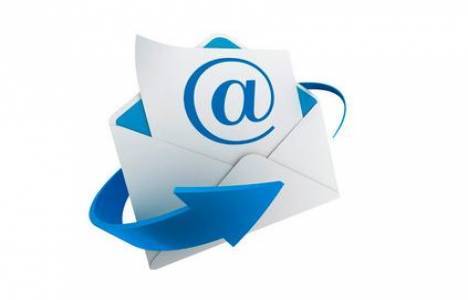 ELEKTRONİK ARŞİV
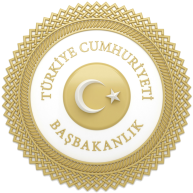 Elektronik Arşiv
ELEKTRONİK ARŞİV
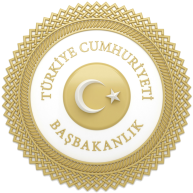 Elektronik Arşiv Nedir?
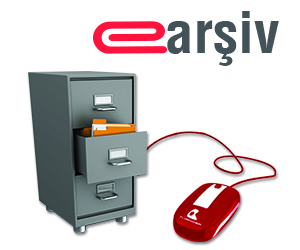 Kamu kurum ve kuruluşlarının faaliyetleri sırasında üretilen idari, hukuki, mali ve tarihi bilgi değeri taşıyan belgeleri, belli bir amaç ve bütünlük içerisinde derlenmiş her türlü ses ve görüntü, mikro form kayıtlarını, harita, plan, çizim vb. malzemeleri elektronik ortamda saklama ünitelerinde muhafaza edilmesi anlamına gelmektedir.
ELEKTRONİK ARŞİV UYGULAMALARI
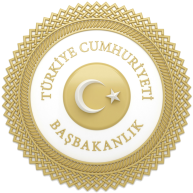 Elektronik arşivleme sistemi içerisine aktarılan her türlü belge, doküman ve kayıt aktarım esnasında tarih ve zaman damgası almalıdır.
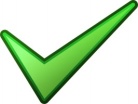 Depolama alanlarının veya veri merkezlerinin erişim ve güvenlik önlemleri açısından ulusal ve uluslararası standartlara uygun olması gerekir
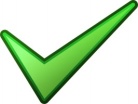 Elektronik arşiv malzemelerinin uzun süreli veya sürekli korunması için seçilen dosya formatları ile arşiv malzemesinin saklandığı depolama ünitelerinin güncel teknolojilerle erişilebilir ve okunabilir olması gerekir.
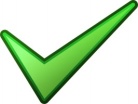 EBYS’DE DAGM’NİN ROLÜ
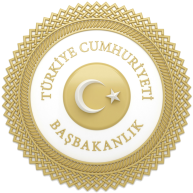 EBYS’de Devlet Arşivlerinin Rolü
EBYS’DE DAGM’NİN ROLÜ
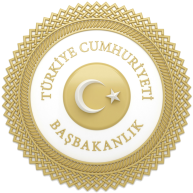 Kamu kurum ve kuruluşlarını EBYS ve elektronik arşiv konusunda bilinçlendirmek.

Kamu kurum ve kuruluşlarında yapılan EBYS çalışmalarını daha yakından takip etmek ve denetlemek. 


Kurumlarda EBYS işlemlerinin standarda uygun bir biçimde ilerlemesini sağlamak.

Kamuda EBYS konusunda bir birliktelik oluşturmak.
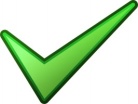 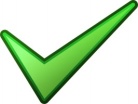 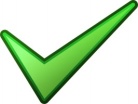 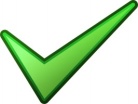 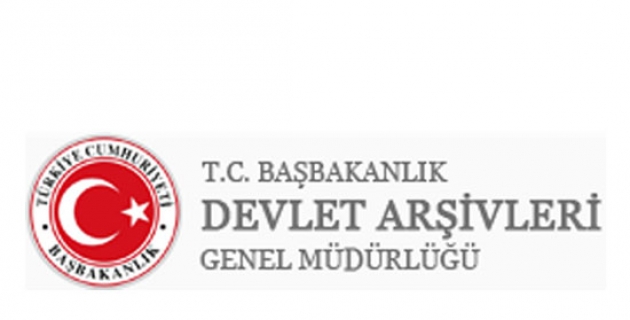 KAMU’DA EBYS
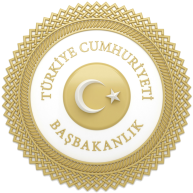 Kamu Kurum ve Kuruluşlarında 
EBYS’nin Durumu
KAMU’DA EBYS
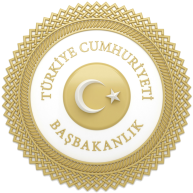 KAMU’DA EBYS
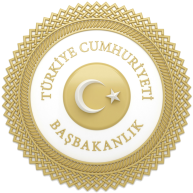 KAMU’DA EBYS
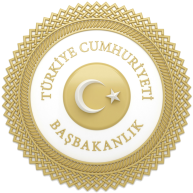 KAMU’DA EBYS
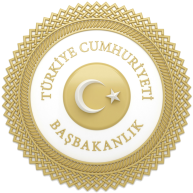 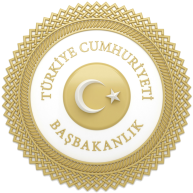 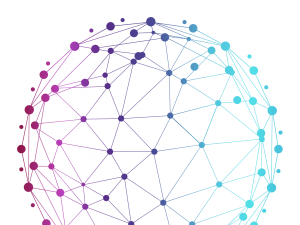 Teşekkürler…
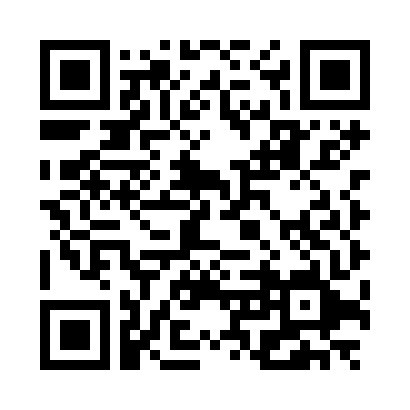 Hülya  ŞEN  GÖNÜL
.